Открытый Московский региональный конкурс 
          детского научно-фантастического 
 космического творчества «Эра фатастики-24»
           Раздел «Компьютерная графика»
           Номинация «Освоение вселенной»
Экспедиционный подводный корабль
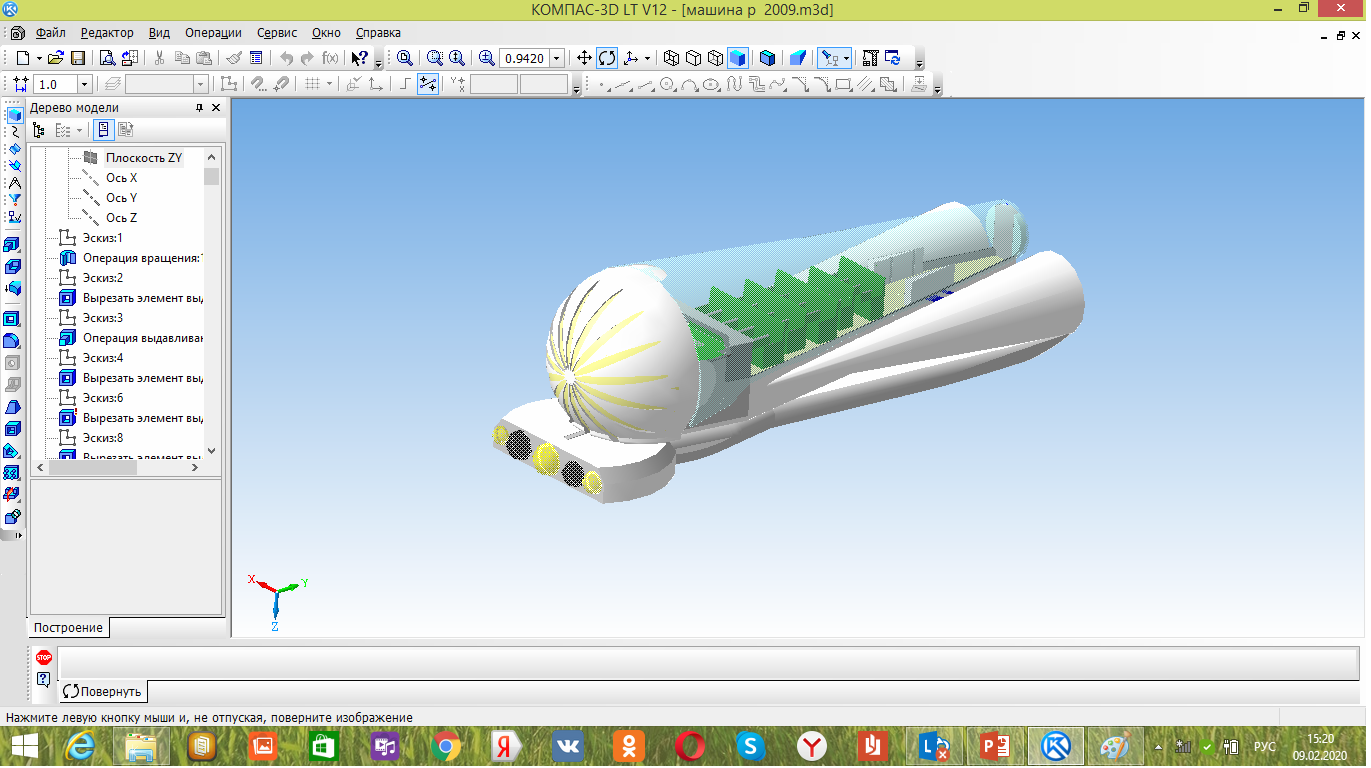 Выполнила:
Митител Екатерина 14 лет
ДТДиМ г. о. Балашиха
т/о 3D моделирование
Руководитель: Кученов Г.Г.
Экспедиционный подводный корабль- это подводный корабль будущего, на котором учёные смогут погружаться на большие глубины и исследовать окружающую среду.
Это беспилотный корабль. Все сведения учёные могут увидеть на специальной панели устройств.
А так же для беспилотного погружения, корабль имеет камеры.
Экспедиционный подводный корабль оснащен большим фильтром и винтами, вода поступая в фильтр выходит через винты, таким образом вода очищается, и корабль движется.
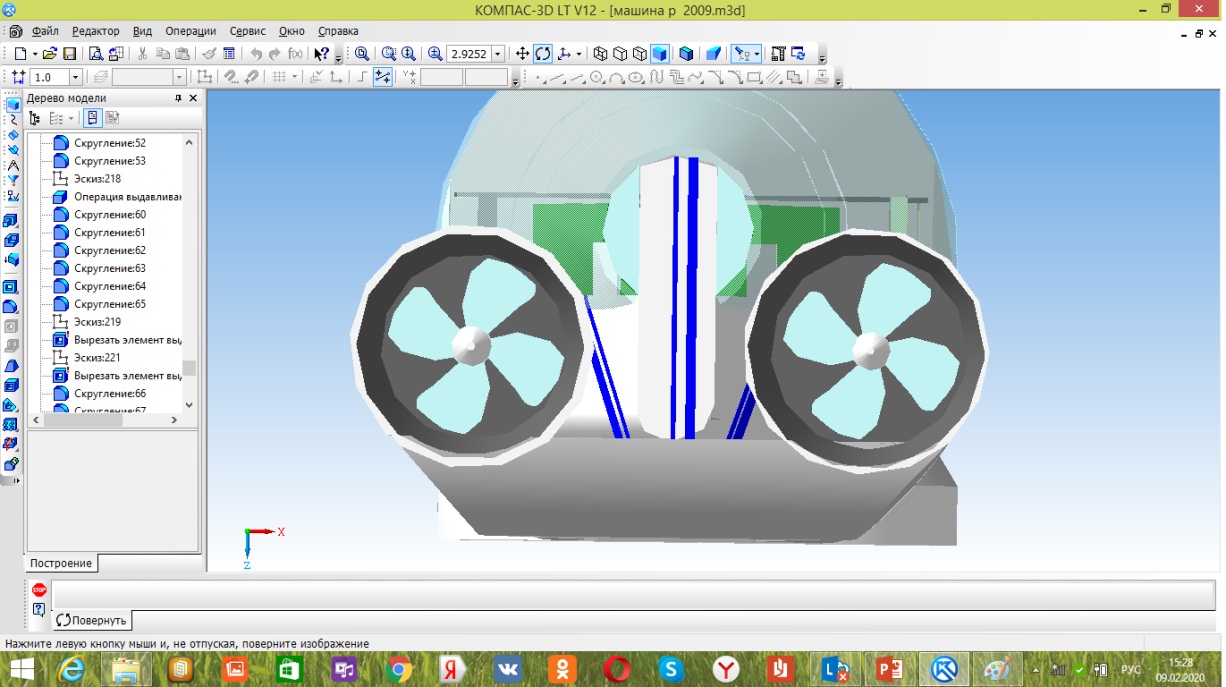 Фильтр                                                                           Винты
Заходя в корабль учёные могут разместиться на комфортабельных сидениях. Всего 21 место.
Если на борту  учёному станет плохо, можно будет воспользоваться медикаментами, находящимися в специальных шкафчиках, обозначенных зеленым крестиком.
Спасибо за внимание!